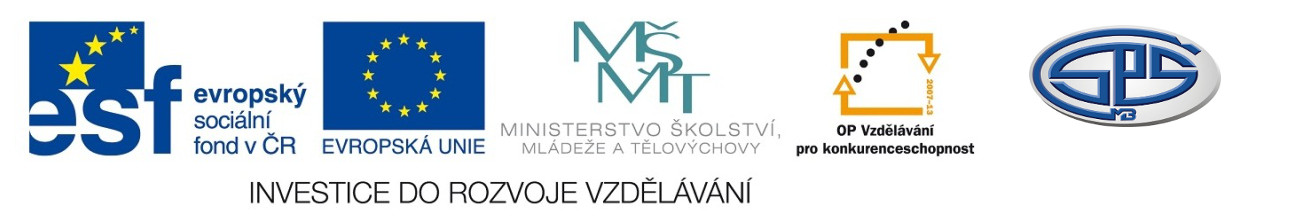 Divadla v období normalizaceMgr. Ludmila Růžičková
Střední průmyslová škola, Mladá Boleslav, Havlíčkova 456
CZ.1.07/1.5.00/34.0861
MODERNIZACE VÝUKY
Anotace
Předmět: český jazyk a literatura
Ročník: IV. ročník SŠ
Tematický celek: Poezie a divadlo po druhé světové válce
Klíčová slova: cenzura, bytové divadlo, autorské divadlo, studiová                           divadla Forma: výklad	
Datum vytvoření: 1. 3. 2013
Divadlo                                      v období normalizace
SITUACE
personální čistky v divadlech 
	           - změny na postech ředitelů
                     - řada umělců odchází do emigrace (Alfréd Radok)
                     - zákaz činnosti, výpovědi (Jan Grossman, Jan Kačer, 		   Evald Schorm, Otomar Krejča, Pavel Landovský …) 		   
 rušení divadel (Divadlo Za branou)
 přísná cenzura – repertoáry divadel schvalovány státními       institucemi, povoleny pouze ideologicky nezávadné hry
Důsledky
rozvoj neoficiální kultury
zvýšení úrovně umělecké tvorby v oblastních divadlech (spolupráce se „zakázanými umělci“ z Prahy)
vznik tzv. bytového divadla
autorská divadla
scény studiového typu
BYTOVÉ DIVADLO

Mnozí umělci, kterým byla zakázána činnost, hledali možnosti, jak hrát i nadále.

Připravovali proto své inscenace v domácím prostředí pro vybraný okruh přátel.
Bytové divadlo Vlasty Chramostové
v letech 1975 – 1980 uvedeny čtyři inscenace, např.
                                             Pavel Kohout  -   Hra na Macbetha 

                                             Fr. Pavlíček – Dávno, již dávno tomu 				     aneb Zpráva o pohřbívání v Čechách 				     (hra inspirovaná životem B. Němcové)

                                                     spoluúčast na představeních
                                                     hudebník Vlastimil Třešňák
                                                     herec Pavel Landovský
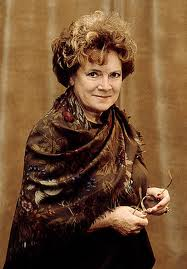 Obr. č. 1
Zdroje
ANDREE, Lukáš. Literatura pro 4. ročník středních škol. Brno: DIDAKTIS, 2010. ISBN 978-80-7358-149-0.
Obr. č. 1: starscolor: [online][vid. 25.3.2013]. Dostupné z: http://www.starscolor.com/13932-vlasta-chramostov/